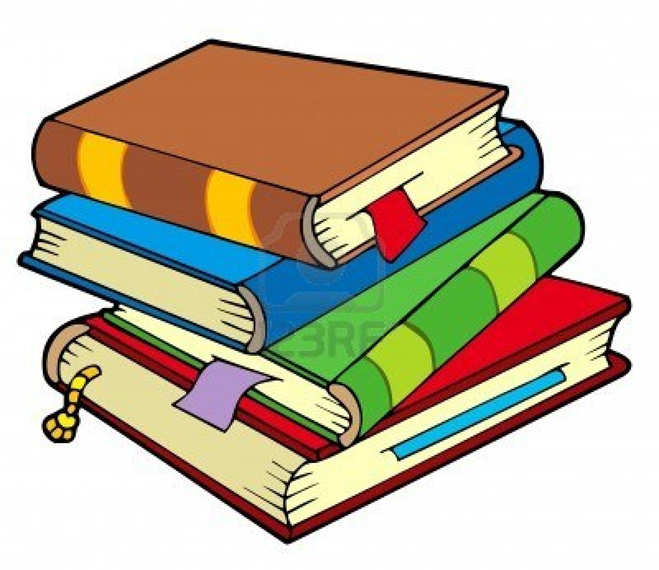 Egzamin maturalny
Sesja 2018
harmonogram egzaminu maturalnego w terminie głównym
CZĘŚĆ USTNA
CZĘŚĆ PISEMNA
2
Harmonogram Matury 2018 – egzaminy pisemne
Uczeń zdaje obowiązkowo
W części ustnej (nie określa się poziomu) :
Język polski
Język obcy nowożytny  wybrany spośród języków : angielskiego, francuskiego, hiszpańskiego, niemieckiego, rosyjskiego i włoskiego

W części pisemnej - na poziomie podstawowym:
Język polski
Matematyka
Język obcy nowożytny (ten sam który zdaje w części ustnej)
W części pisemnej –jeden egzamin z przedmiotu dodatkowego na poziomie rozszerzonym (nie więcej niż 5 przedmiotów) spośród:- biologia- chemia - fizyka- geografia-  historia- informatyka - język obcy nowożytny-  język polski-  matematyka- wiedza o społeczeństwie
Materiały i przybory pomocnicze
Czas trwania egzaminu
Opłata za egzamin
Egzamin maturalny jest odpłatny dla absolwentów, którzy:

1. Po raz trzeci i kolejny przystępują do egzaminu maturalnego z tego samego przedmiotu (obowiązkowego lub dodatkowego),
2. Zgłaszali w poprzednich latach dany przedmiot dodatkowy w deklaracji ale do niego nie przystąpili (byli nieobecni)



Niewniesienie w tym terminie opłaty skutkuje brakiem możliwości przystąpienia do tego egzaminu.
Opłatę wnosi się w terminie od 1 stycznia do 7 lutego 2018r. (zał.26a)
na rachunek bankowy wskazany przez dyrektora OKE
materiały do pobrania (wzory) – zapewnia szkoła
egzamin ustny z języka polskiego
egzamin rozpoczyna się o godzinie 9:00 wg. harmonogramu
Zdający, zgodnie z listą, okazuje dokument tożsamości i losuje kartkę z wydrukowanym zadaniem.
na każdy dzień przeznaczone są 32 zadania, które zależą od godziny rozpoczęcia egzaminu, zgodnie z harmonogramem
w sali może przebywać dwóch zdających – jeden przygotowujący się do egzaminu i drugi udzielający odpowiedzi
uczeń sporządza notatki na opatrzonych pieczęcią szkoły kartkach A4, które podpisuje imieniem i nazwiskiem i zostawia po egzaminie
na wylosowanych zadaniach nie można robić własnych notatek
Zdający nie może wnieść na salę urządzeń telekomunikacyjnych, komputerowych oraz innych pomocy ( np. słowników)
przedłużenie czasu może być przeznaczone na przygotowanie do wypowiedzi i/lub egzamin (wypowiedź monologową oraz rozmowę z zespołem przedmiotowym)
PRZEBIEG EGZAMINU Z JĘZYKA POLSKIEGO
Przebieg egzaminu z języka polskiego
Egzamin trwa ok. 15 minut  i składa się z wypowiedzi monologowej oraz rozmowy z zespołem przedmiotowym. 
Wypowiedź monologowa zdającego: 
trwa ok. 10 minut (zdający może wygłosić swoją wypowiedź w czasie krótszym niż 10 minut), 
nie może być przerywana przez zespół przedmiotowy (z wyjątkiem sytuacji, kiedy upłynął czas na nią przeznaczony). 
Rozmowa z zespołem przedmiotowym (nie jest określona liczba pytań): 
trwa ok. 5 minut, 
może jedynie dotyczyć treści związanych z problemem określonym w zadaniu, tekstem literackim dołączonym do zadania oraz zagadnieniami, które zdający poruszył w wypowiedzi
ta część egzaminu ma mieć charakter rozmowy, a nie odpytywania. 
Wyniki egzaminu są ogłaszane każdorazowo po 5 uczniach
Zdający nie może korzystać ze słowników, urządzeń audio i telekomunikacyjnych   oraz innych kartek
egzamin ustny z języka obcego
egzaminujący przeprowadza egzamin zgodnie z instrukcjami w zestawie, nie zadaje dodatkowych pytań
egzamin rozpoczyna się od rozmowy wstępnej, w czasie której egzaminujący zadaje pytania z listy pytań dostarczonej z OKE
Czas na wykonanie
poszczególnych zadań :
zadanie 1. – 4 minuty
zadanie 2. – 3 minuty 
zadanie 3. – 5 minut

jeden zdający na sali
egzamin trwa ok.15min
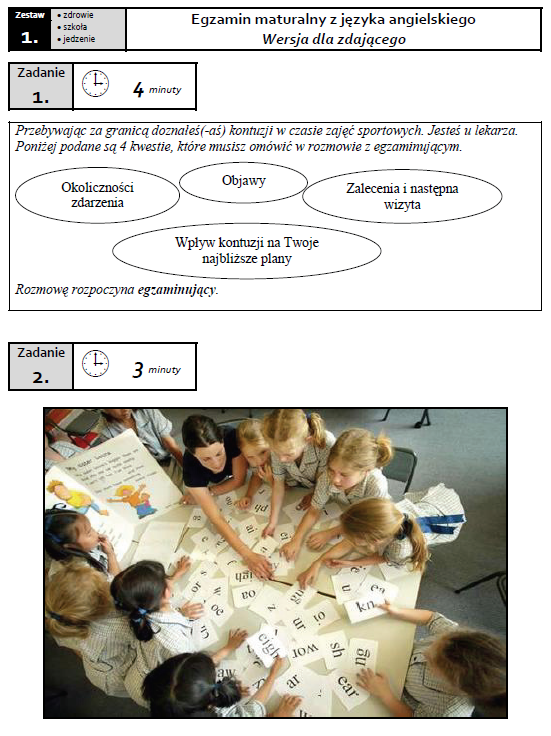 egzamin ustny z języka obcego
zdający musi wykonywać zadania w takiej kolejności, w jakiej umieszczone są one w zestawie
ZADANIE 1.
ZADANIE 2.
ZADANIE 3.
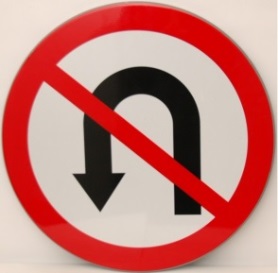 zdający może zrezygnować z realizacji zadania, ale nie może później do niego wrócić
PROCEDURY NA EGZAMIN PISEMNY
Rozpoczęcie egzaminu pisemnego
W dniu egzaminu wszyscy absolwenci stawiają się w szkole najpóźniej 
    o godzinie 8,30 w strojach galowych
Od godziny 8,30 – po okazaniu dowodu tożsamości ze zdjęciem, zdający wchodzą do sali według kolejności na liście z OKE. Po zajęciu wylosowanych miejsc , przewodniczący ZN niezwłocznie zgłasza się z uczniem – przedstawicielem zdających po odbiór materiałów egzaminacyjnych. 
zakaz wnoszenia do sali egzaminacyjnej urządzeń telekomunikacyjnych
do sali można wnieść wyłącznie przybory wymienione w komunikacie dyrektora CKE oraz butelkę niegazowanej wody mineralnej 0,5 l oryginalnie zamkniętej w przeźroczystym plastikowym opakowaniu
Po zajęciu miejsc nie wolno już opuszczać sali egzaminacyjnej.
Członkowie ZN rozdają zdającym zabezpieczone arkusze egzaminacyjne  punktualnie o godzinie 9,00. (Od tego momentu spóźnialscy nie będą wpuszczani do sali.)
9:04
11:04
Rozpoczęcie egzaminu pisemnego
przed zerwaniem zabezpieczeń zdający odczytuje tytuł arkusza 
   i sprawdza, czy otrzymał właściwy arkusz
zdający otwiera arkusz i sprawdza jego kompletność – wszystkie strony
ewentualny wadliwy arkusz wymieniany jest na arkusz rezerwowy i odnotowuje w protokole 
zdający koduje arkusz w określone miejsce na arkuszu i karcie odpowiedzi.
gdy wszyscy zdający zakończyli kodowanie, PZN zapisuje na planszy czas rozpoczęcia i zakończenia egzaminu.
Obowiązki zdającego
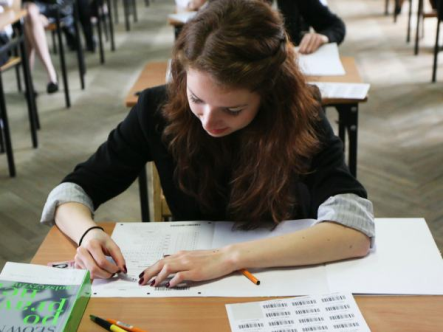 zapoznać się z informacją na pierwszej stronie arkusza
sprawdzić kompletność arkusza i czy zawiera wszystkie kolejno ponumerowane strony i kolejne zadania
sprawdzić, czy ZN dostarczył stosowne tablice/wzory (egzamin z matematyki, chemii, fizyki i astronomii)
zakodować arkusz i kartę odpowiedzi
przenieść na kartę odpowiedzi rozwiązania zadań zamkniętych ( nie wolno ich odrywać)
PZN przypomina zdającym o ich obowiązkach przed rozpoczęciem pracy z arkuszem i oznacza dostosowania (dysleksję)
Arkusze   maturalne
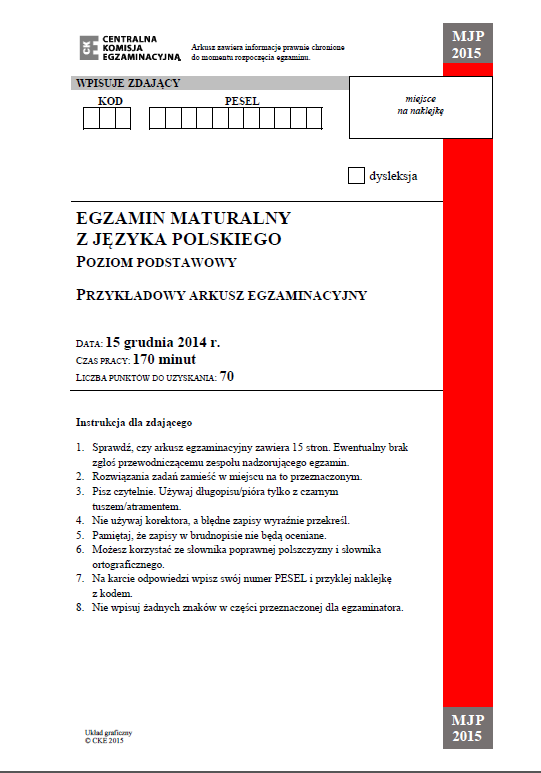 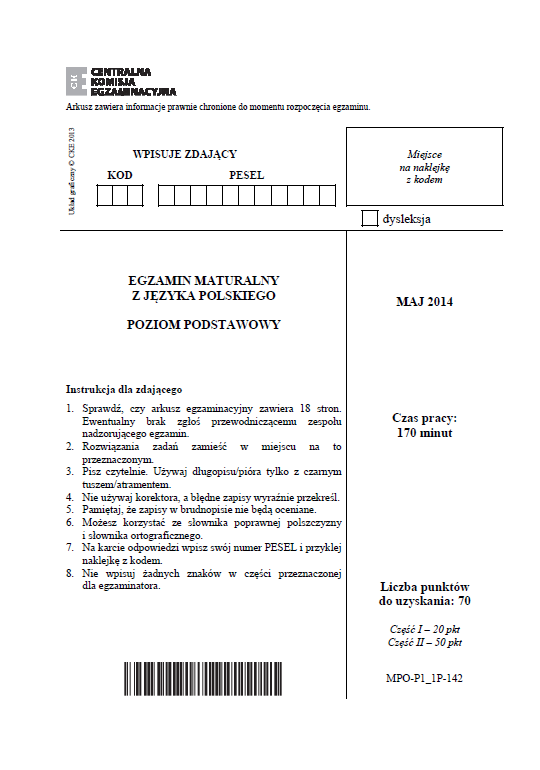 !
„nowa” formuła
„stara” formuła
kodowanie arkusza
Zdający:
sprawdza poprawność nr. PESEL na naklejce 
umieszcza naklejkę w wyznaczonym miejscu
wpisuje w wyznaczonych miejscach nr PESEL lub w przypadku braku nr. PESEL serię i nr paszportu lub innego dokumentu tożsamości
w przypadku wystąpienia błędu na naklejkach w numerze PESEL
zdający zwraca naklejki
zdający koryguje nr PESEL w wykazie zdających
zdający potwierdza korektę czytelnym podpisem
poprawność nr. pesel potwierdza PZN podpisem w wykazie zdających
Zespół nadzorujący:
przed rozpoczęciem egzaminu sprawdza poprawność zamieszczenia danych i naklejek
Sposób kodowania karty odpowiedzi!
kod rodzaju arkusza
NIE ZAKLEJAĆ!
numer pesel
naklejka z numerem PESEL zdającego
Brak naklejek z kodem kreskowym i numerem pesel zdającego
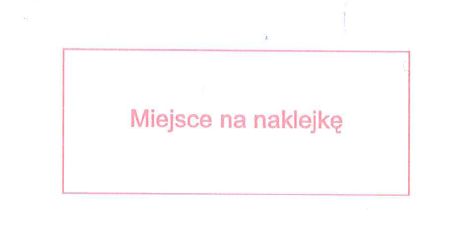 należy wpisać w miejsce przeznaczone na tę naklejkę odręcznie numer PESEL zdającego oraz numer identyfikacyjny szkoły
jeśli posiadamy jedną naklejkę, umieszczamy ją na karcie odpowiedzi, a w pozostałe miejsce na naklejkę odręcznie wpisujemy numer PESEL zdającego oraz numer identyfikacyjny szkoły
21
Opuszczenie sali przez zdającego
Podczas egzaminu zdający nie opuszcza sali egzaminacyjnej.
W uzasadnionych przypadkach PZN może zezwolić zdającemu na opuszczenie sali po zapewnieniu warunków wykluczających możliwość kontaktowania się z innymi osobami, z wyjątkiem osób udzielających pomocy medycznej.
W przypadku konieczności wyjścia z sali zdający sygnalizuje taką potrzebę przez podniesienie ręki.
Po uzyskaniu zgody na wyjście zdający pozostawia zamknięty arkusz na swoim stoliku.
Czas nieobecności zdającego jest odnotowywany w protokole przebiegu egzaminu w sali.
Jeżeli zdający ukończył pracę z arkuszem przed czasem, zgłasza PZN ten fakt przez podniesienie ręki. 
Członek ZN sprawdza kompletność zestawu, poprawność kodowania, a następnie zezwala zdającemu na opuszczenie sali.
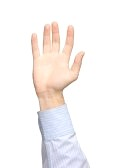 Zadania członków ZN
w sposób niezakłócający pracy zdających
cicho
bez zaglądania do prac zdających
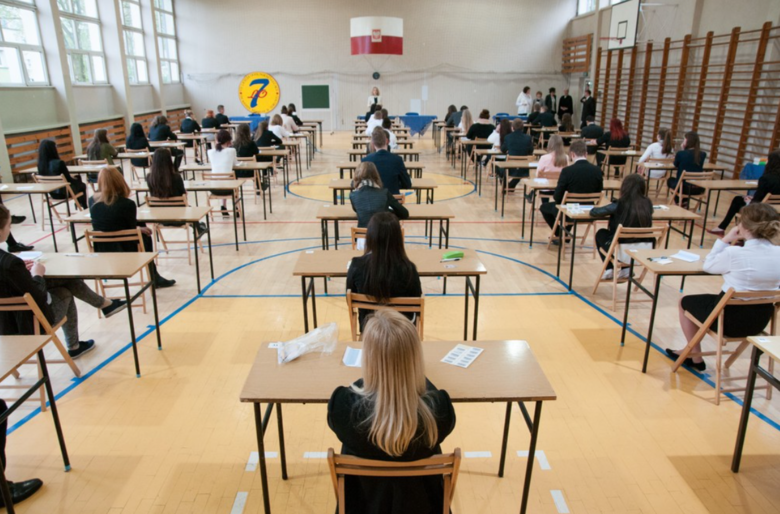 Odbieranie arkuszy od zdających przez członków ze
jeżeli zdający ukończył pracę z arkuszem przed czasem, zgłasza PZN ten fakt przez podniesienie ręki
po upływie czasu uczniowie zamykają arkusze i odkładają je na brzeg stolika
uczniowie nie opuszczają sali egzaminacyjnej przed zebraniem arkuszy od wszystkich zdających w danej sali i uzyskaniem pozwolenia na opuszczenie sali
PZN lub wyznaczony członek ZN podchodzi do zdającego, aby odebrać arkusz 
w obecności zdającego sprawdza kompletność materiałów, kodowania i zaznaczeń na karcie odpowiedzi
na sali pozostaje zdający, który ma być obecny podczas pakowania materiałów egzaminacyjnych
!
24
WNIOSEK ZDAJĄCEGO / RODZICA ZDAJĄCEGOO PRZYSTĄPIENIE DO EGZAMINU MATURALNEGO W TERMINIE DODATKOWYM  w sytuacjach awaryjnych
załącznik 6. 
absolwent lub jego rodzice składają wniosek nie później niż w dniu, w którym odbywa się egzamin maturalny z danego przedmiotu
dyrektor szkoły przekazuje wniosek wraz z załączonymi do niego dokumentami dyrektorowi okręgowej komisji egzaminacyjnej nie później niż następnego dnia po otrzymaniu wniosku
dyrektor OKE rozpatruje wniosek w terminie 2 dni od dnia jego otrzymania
rozstrzygnięcie dyrektora okręgowej komisji egzaminacyjnej jest ostateczne
Termin dodatkowy 4-20 czerwca 2018r.
25
termin poprawkowy 21 sierpnia 2018 godz 9:00 w szkole
do terminu poprawkowego może przystąpić absolwent, pod warunkiem że:  
przystąpił do wszystkich egzaminów obowiązkowych
żaden egzamin obowiązkowy nie był unieważniony
przystąpił do egzaminu z co najmniej 1przedmiotu dodatkowego i egzamin ten nie był unieważniony
NIE ZDAŁ WYŁĄCZNIE 1 EGZAMINU obowiązkowego w częsci ustnej lub pisemnej
nie później niż do 10 lipca 2018 r. absolwent składa dyrektorowi szkoły pisemne oświadczenie o zamiarze przystąpienia do egzaminu maturalnego z danego przedmiotu w terminie poprawkowym (załącznik 7a), zgodnie z deklaracją ostateczną.
Odbiór świadectw - 11 września 2018r
26
zgłaszanie zastrzeżeń przez zdających
absolwent może zgłosić zastrzeżenia w terminie 2 dni roboczych od dnia przeprowadzenia egzaminu (na załączniku 22a), jeśli uzna, że w trakcie egzaminu zostały naruszone przepisy
termin rozpatrzenia przez OKE - 7 dni
odwołanie do CKE od rozstrzygnięcia dyrektora OKE w ciągu 3 dni (na załączniku 22c)
termin rozpatrzenia przez CKE – 7 dni
27
unieważnienia
Art.44zzt Uczeń, słuchacz albo absolwent samodzielnie rozwiązuje zadania zawarte w arkuszu egzaminacyjnym, w szczególności tworzy własny tekst lub własne rozwiązania zadań w czasie trwania egzaminu maturalnego.
Powody unieważnienia egzaminu maturalnego:
niesamodzielne rozwiązania zadań
występowanie w pracy egzaminacyjnej ucznia jednakowych sformułowań wskazujących na udostępnianie/korzystanie z rozwiązań innego ucznia
zgłoszenie zastrzeżeń związanych z przeprowadzeniem egzaminu maturalnego 
zaistnienie okoliczności prowadzących do naruszenia przepisów dotyczących przeprowadzania egzaminu
niemożność ustalenia wyników z powodu zaginięcialub zniszczenia pracy egzaminacyjnej
28
Unieważnienia podczas sprawdzania pracy egzaminacyjnej
absolwent otrzymuje informację o zamiarze unieważnienia (za pośrednictwem dyrektora szkoły)
absolwent może złożyć wniosek o wgląd do dokumentacji (załącznik 21b) w terminie 2 dni od otrzymania informacji
w terminie 7 dni dyrektor OKE umożliwia zapoznanie się z dokumentacją; absolwent może złożyć wyjaśnienia
dyrektor OKE rozstrzyga o unieważnieniu w terminie 14 dni ;przekazuje absolwentowi pisemną informację wraz z uzasadnieniem
absolwent może wnieść do CKE zastrzeżenia do rozstrzygnięcia dyrektora OKE (załącznik 21d)
rozstrzygnięcie dyrektora CKE jest ostateczne
29
wglądy
Absolwent ma prawo wglądu do swojej sprawdzonej pracy.
wgląd może odbyć się w terminie 6 miesięcy od dnia przekazania zaświadczenia, wniosek o wgląd (załącznik 25a)składa się do dyrektora OKE
termin i miejsce wglądu są ustalane w ciągu nie więcej niż 5 dni roboczych od dnia wpłynięcia wniosku
absolwent może złożyć wniosek o weryfikację sumy punktów – załącznik 25b w terminie 2 dni od dokonania wglądu
dyrektor OKE informuje pisemnie absolwenta o wyniku weryfikacji sumy punktów w terminie 14 dni od dnia otrzymania wniosku
absolwent może wnieść odwołanie od wyniku weryfikacji do Kolegium Arbitrażu Egzaminacyjnego w terminie 7 dni od dnia otrzymania informacji o wyniku weryfikacji sumy punktów załącznik 25c
30
Świadectwo dojrzałości
Po zdaniu egzaminu maturalnego każdy absolwent otrzyma świadectwo dojrzałości  i jego odpis.

	Wyniki na świadectwie określane będą   w % i w skali centylowej.


   Świadectwa wydawane będą w szkole 
   3 lipca 2018r (tylko odbiór osobisty)
Deklaracja
Uczeń do 30 września 2017r jest zobowiązany złożyć pisemną deklarację wstępną
(wraz z dokumentami uprawniającymi do dostosowania warunków i form egzaminu),

 Termin deklaracji ostatecznej mija 7 lutego 2018r
Po tym terminie nie ma już możliwości dokonywania zmian w deklaracji
Uprawnieni do dostosowania na podstawie stosownych dokumentów (opinia PP/orzeczenie)
niesłyszący lub słabosłyszący
niewidomy lub słabowidzący
niepełnosprawny ruchowo (w tym: z mózgowym porażeniem dziecięcym, czasową niepełnosprawnością rąk)
z afazją
z autyzmem (zespołem Aspergera)
z przewlekłymi chorobami
chorzy lub niesprawni czasowo
ze specyficznymi trudnościami w uczeniu się, w tym z dysleksją, dysgrafią, dysortografia, dyskalkulią 
niedostosowani społecznie lub zagrożeni niedostosowaniem społecznym
w sytuacji kryzysowej lub traumatycznej
mający trudności adaptacyjne związane z wcześniejszym kształceniem za granicą
z zaburzeniami komunikacji językowej

Więcej informacji na stronie internetowej  CKE, OKE i naszej szkoły
Dziękuję za uwagęŻyczę sukcesuRenata Guździk
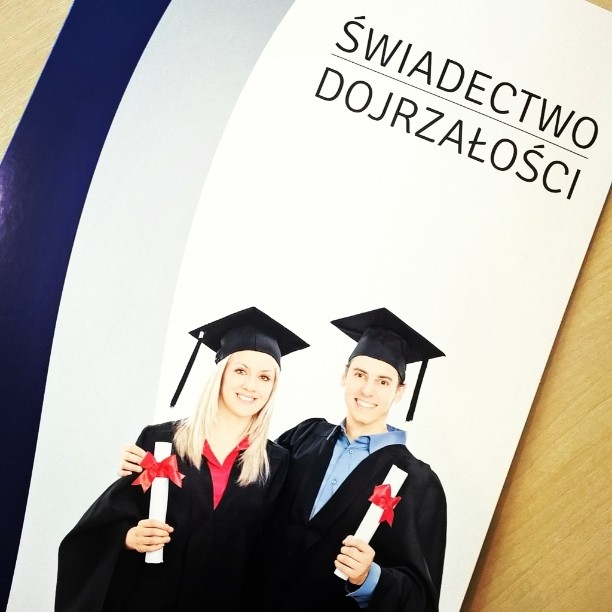